Approccio olistico ai problemi alla schiena
Parte 2
Apprendimento di esercizi pratici, 
per favorire la salutogenesi
Punti deboli della schiena
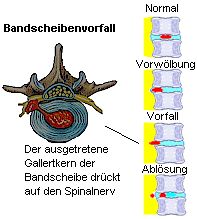 Cause dei dolori alla schiena
Sforzo fisico problemi di postura
Psichiche e fisiche
   
                                  sempre entrambe!!!!
Psicosomatica
Inverno: fuori fa freddo
"Un po' troppo fiato sul collo" 
Frenesia/stress: politica del presto-presto
Osservazione psicosomatica dei dolori alla schiena
Ciclo di sovraffaticamento psicosomatico
Fattori aggravanti e causa di stress 
Meccanismo di allarme dello stress
Le emozioni come innesco dei dolori
Cronicizzazione dello stress
Circolo vizioso del dolore
Approccio comprensivo per il trattamento e la prevenzione
A voi la scelta!!!
DOMANDE?          Feedback?Vogliamo parlarne?
Date pure sfogo a tutto....
Nadine Nguyen